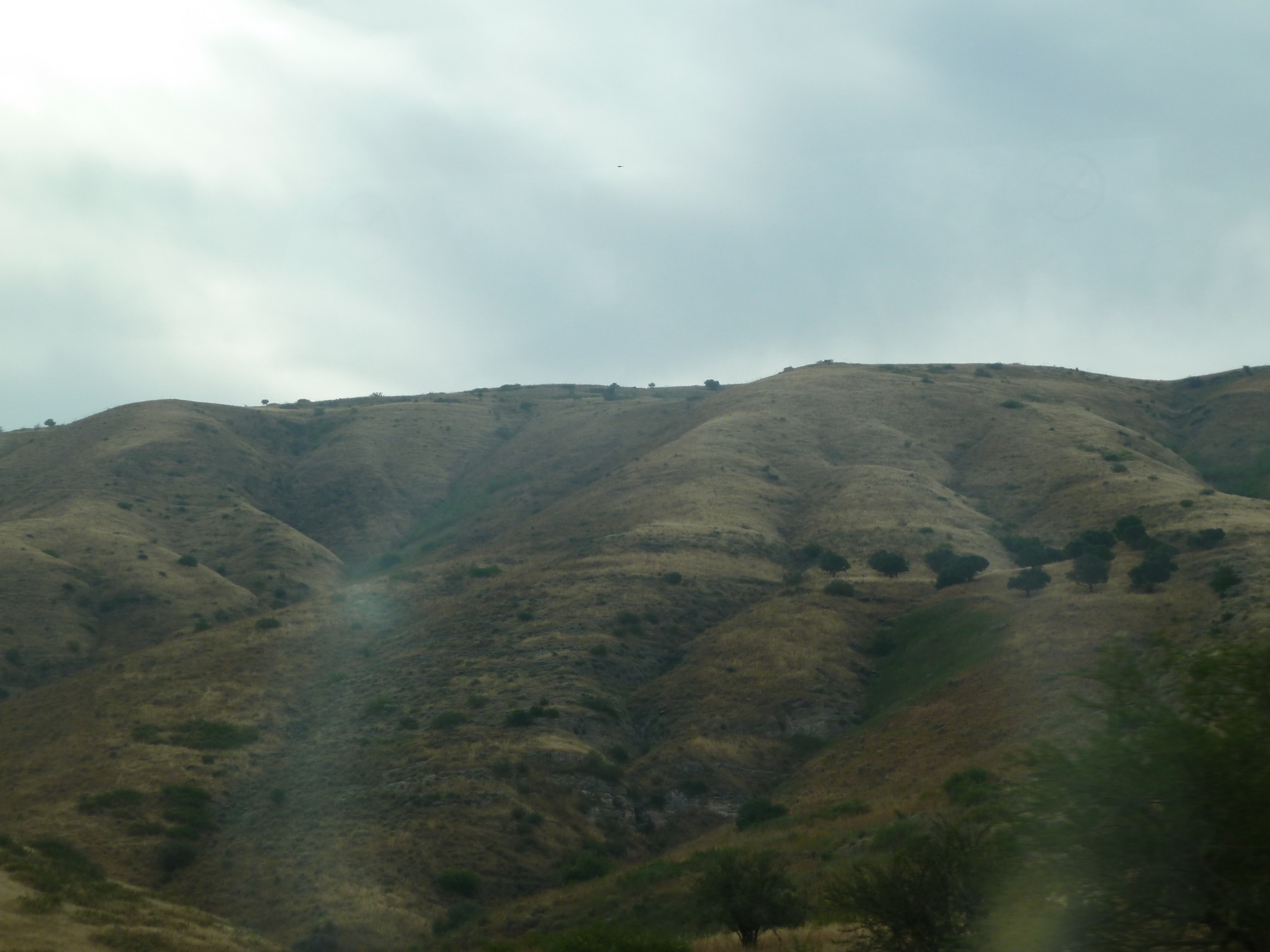 John 6.1-21

View of the Golan Heights 
from the east side of the Sea of Galilee
1After this Jesus went away to the other side of the Sea of Galilee (also called the Sea of Tiberias).  2A large crowd was following him because they were observing the miraculous signs he was performing on the sick. 3So Jesus went on up the mountainside and sat down there with his disciples.
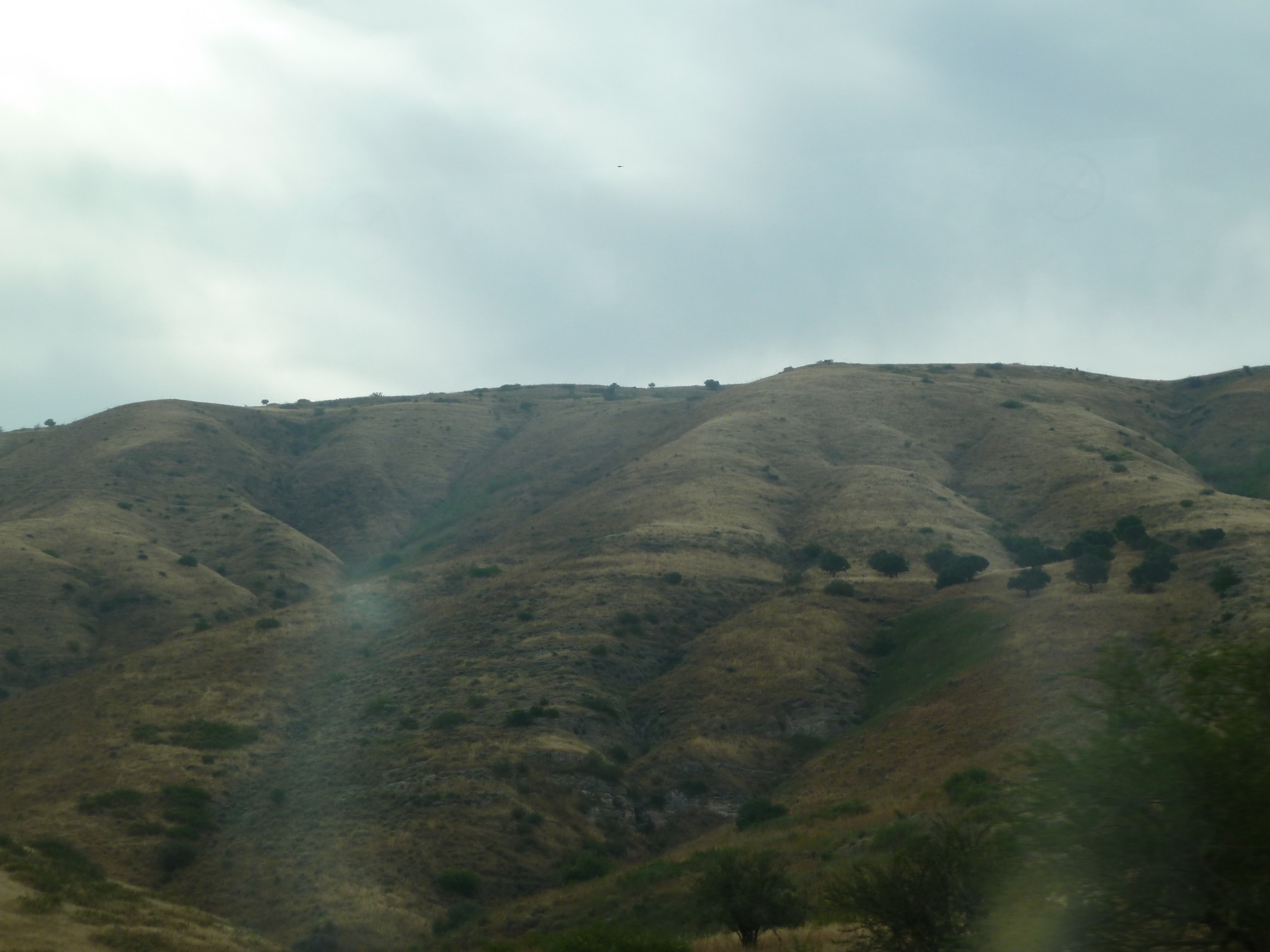 1After this Jesus went away to the other side of the Sea of Galilee (also called the Sea of Tiberias).  

2A large crowd was following him because they were observing the miraculous signs he was performing on the sick.
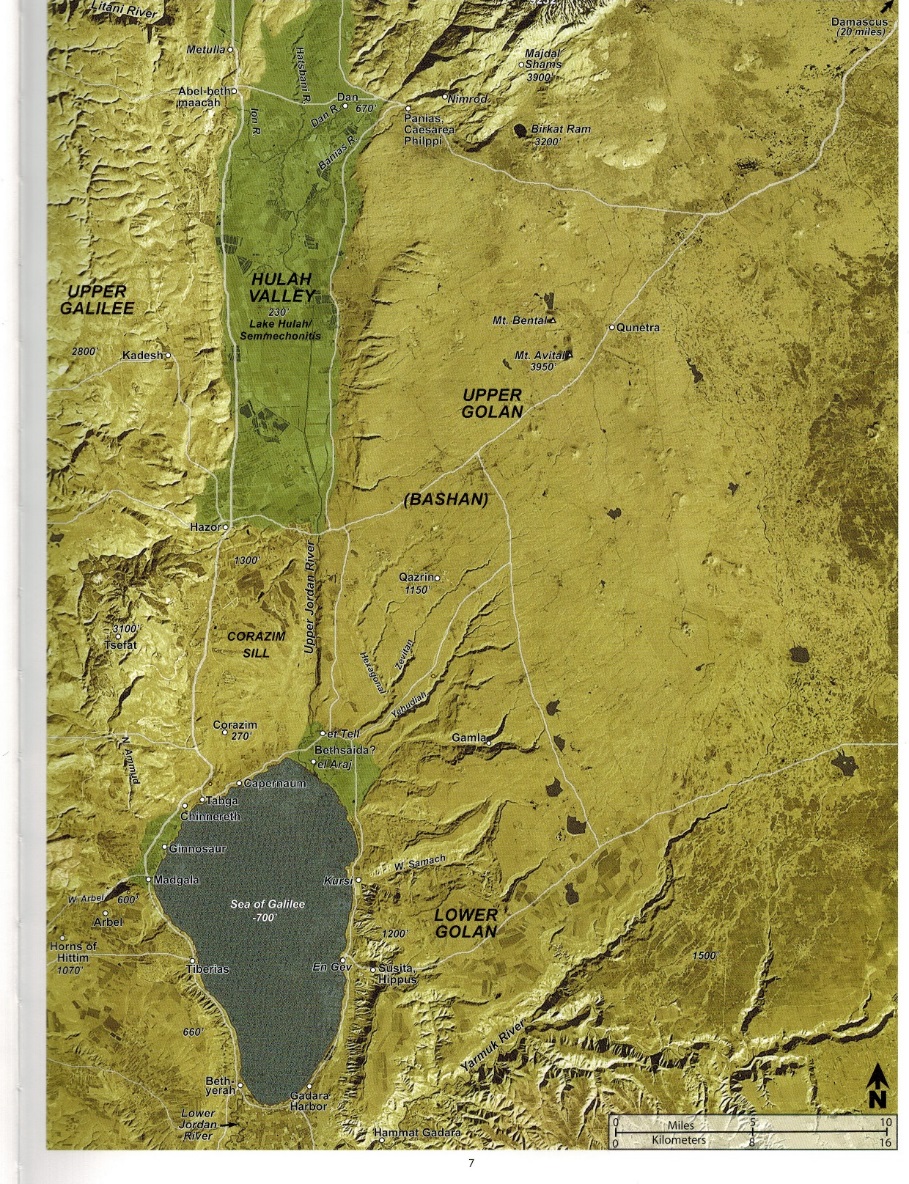 Bethsaida
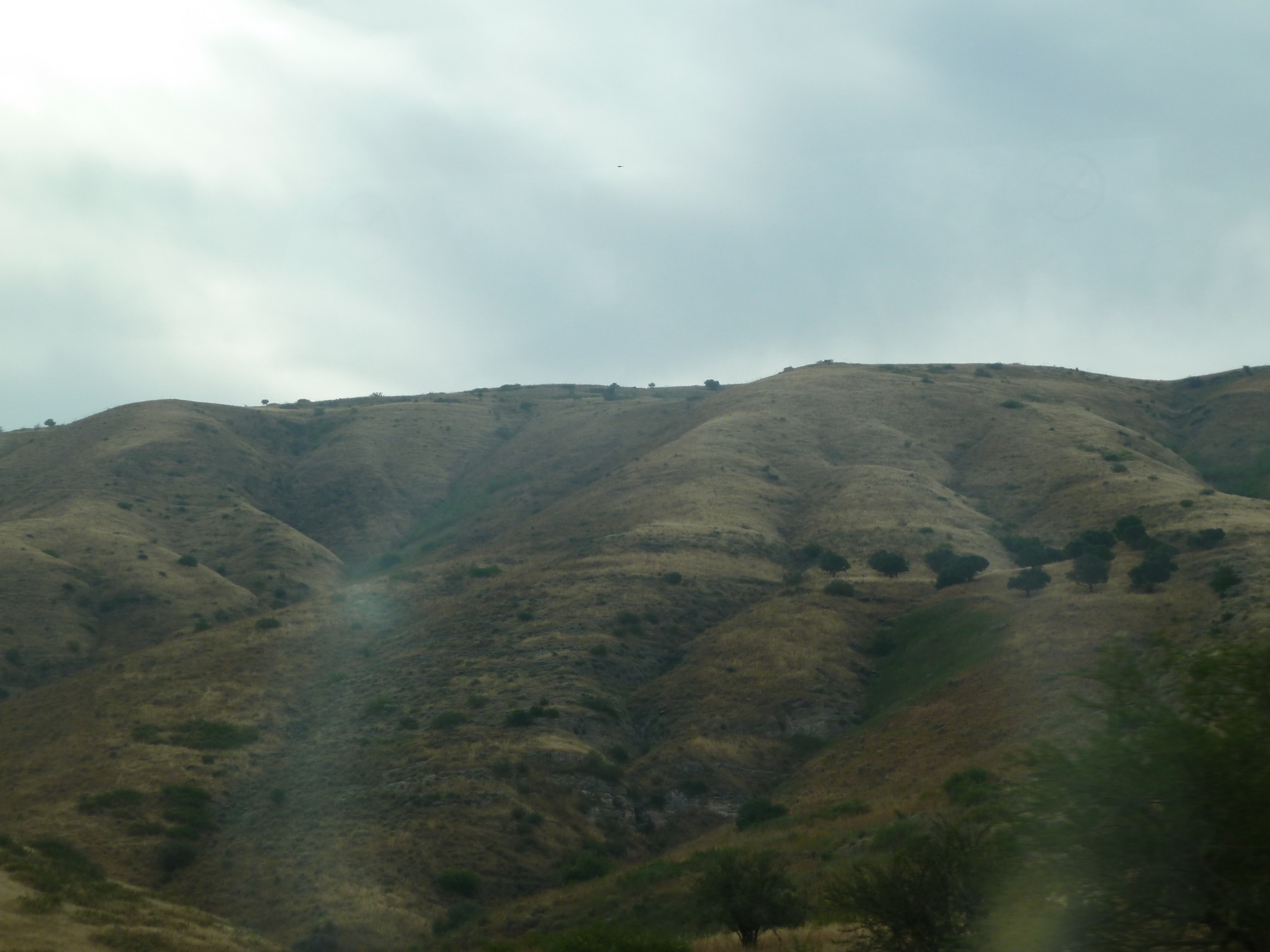 2A large crowd was following him because they were observing the miraculous signs he was performing on the sick. 3So Jesus went on up the mountainside and sat down there with his disciples.
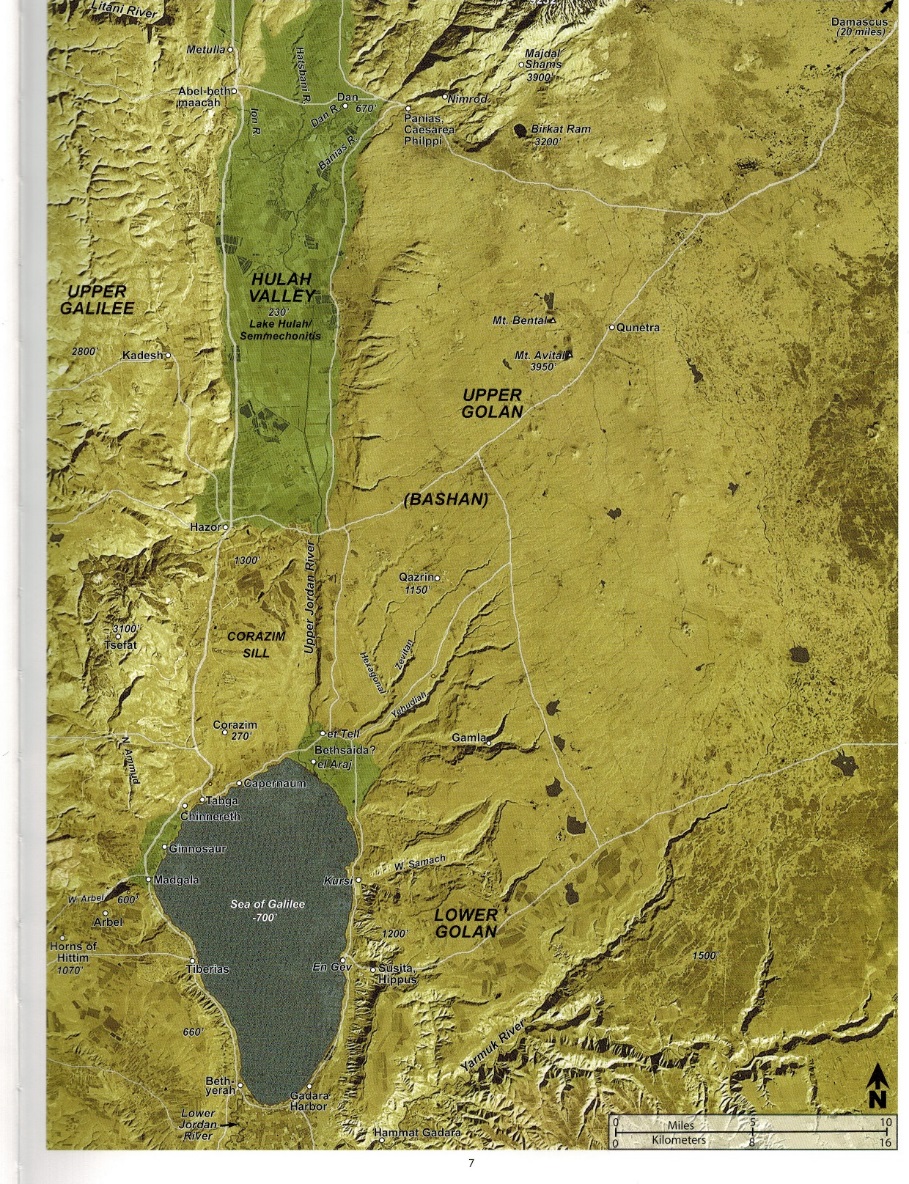 Bethsaida
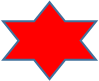 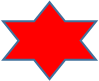 Crowd Gathering
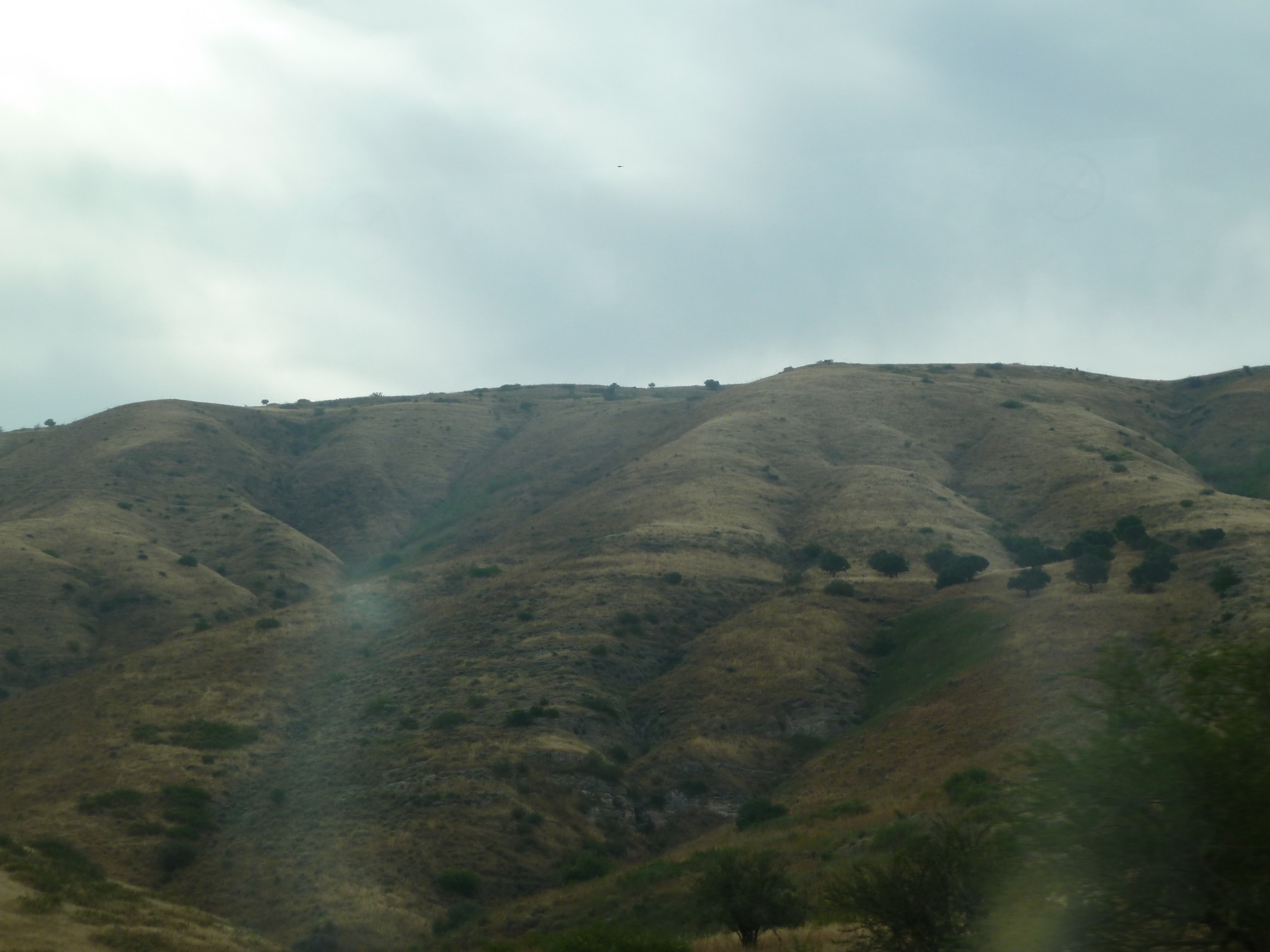 4(Now the Jewish feast of the Passover was near.) 5Then Jesus, when he looked up and saw that a large crowd was coming to him, said to Philip, “Where can we buy bread so that these people may eat?” 6(Now Jesus said this to test him, for he knew what he was going to do.) 7Philip replied, “Two hundred silver coins worth of bread would not be enough for them, for each one to get a little.” 8One of Jesus' disciples, Andrew, Simon Peter's brother, said to him, 9“Here is a boy who has five barley loaves and two fish, but what good are these for so many people?”
5Then Jesus, when he looked up and saw that a large crowd was coming to him, said to Philip, “Where can we buy bread so that these people may eat?”
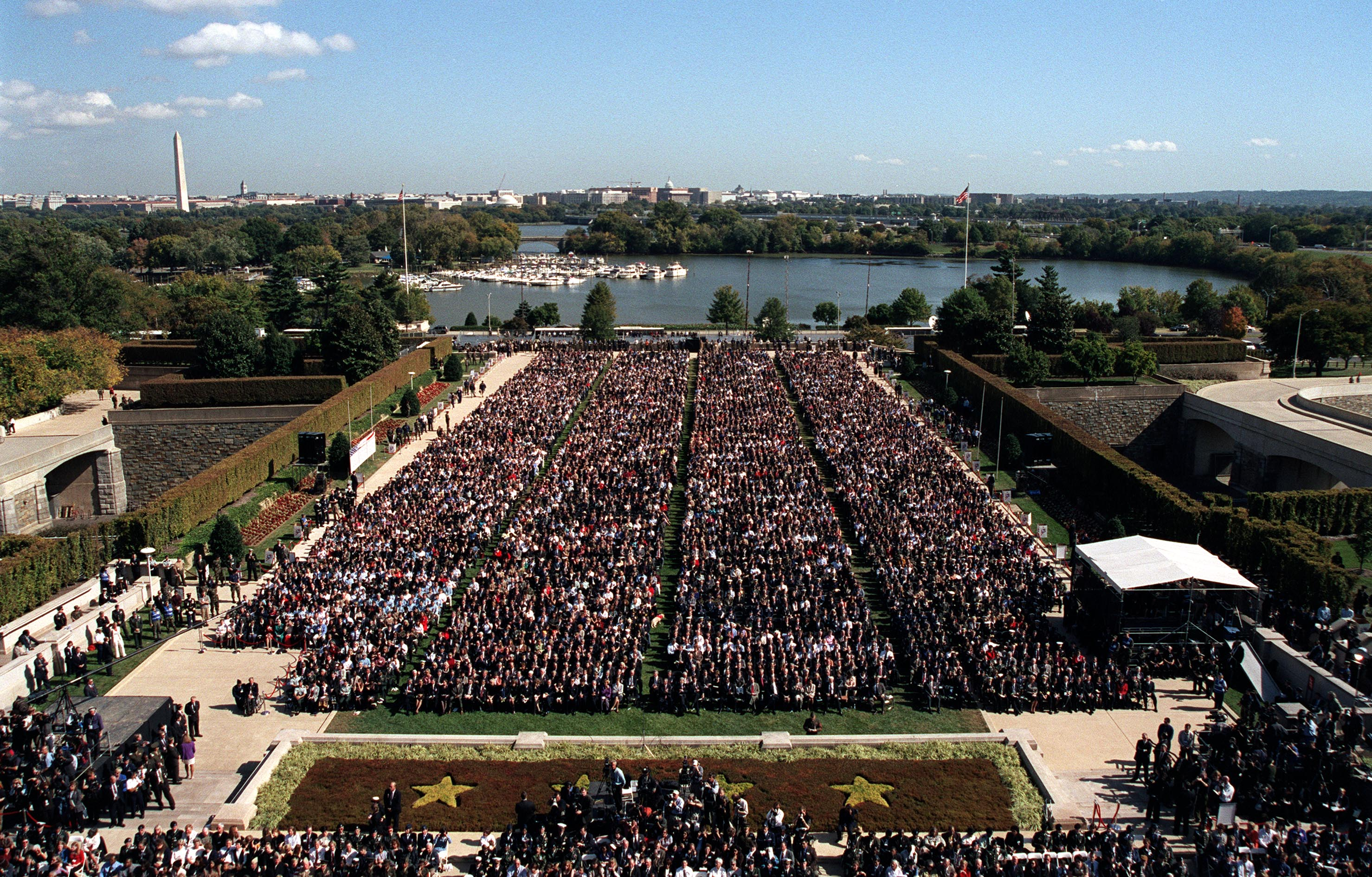 6(Now Jesus said this to test him, for he knew what he was going to do.) 7Philip replied, “Two hundred silver coins worth of bread would not be enough for them, for each one to get a little.” 8One of Jesus' disciples, Andrew, Simon Peter's brother, said to him, 9“Here is a boy who has five barley loaves and two fish, but what good are these for so many people?”
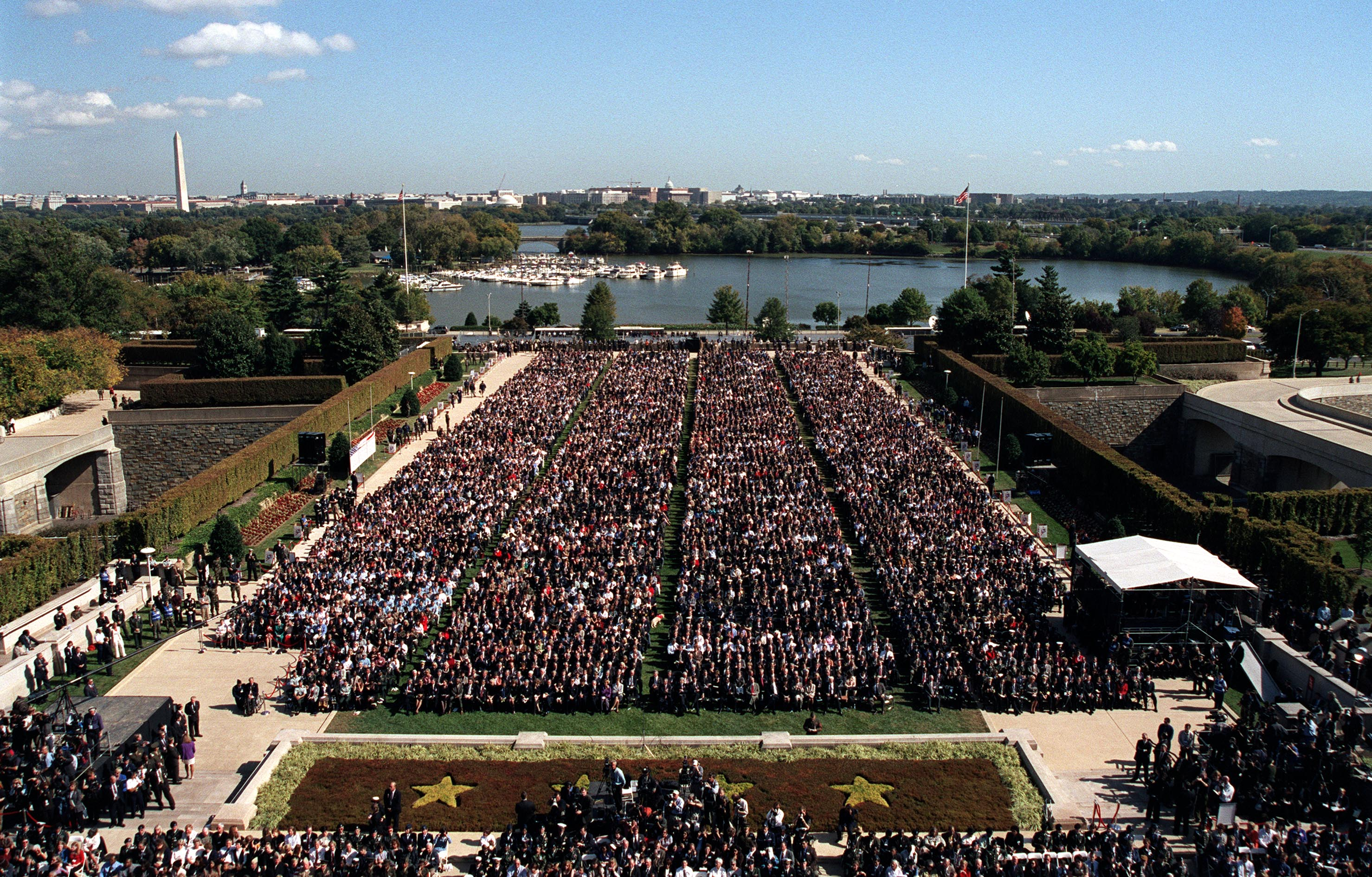 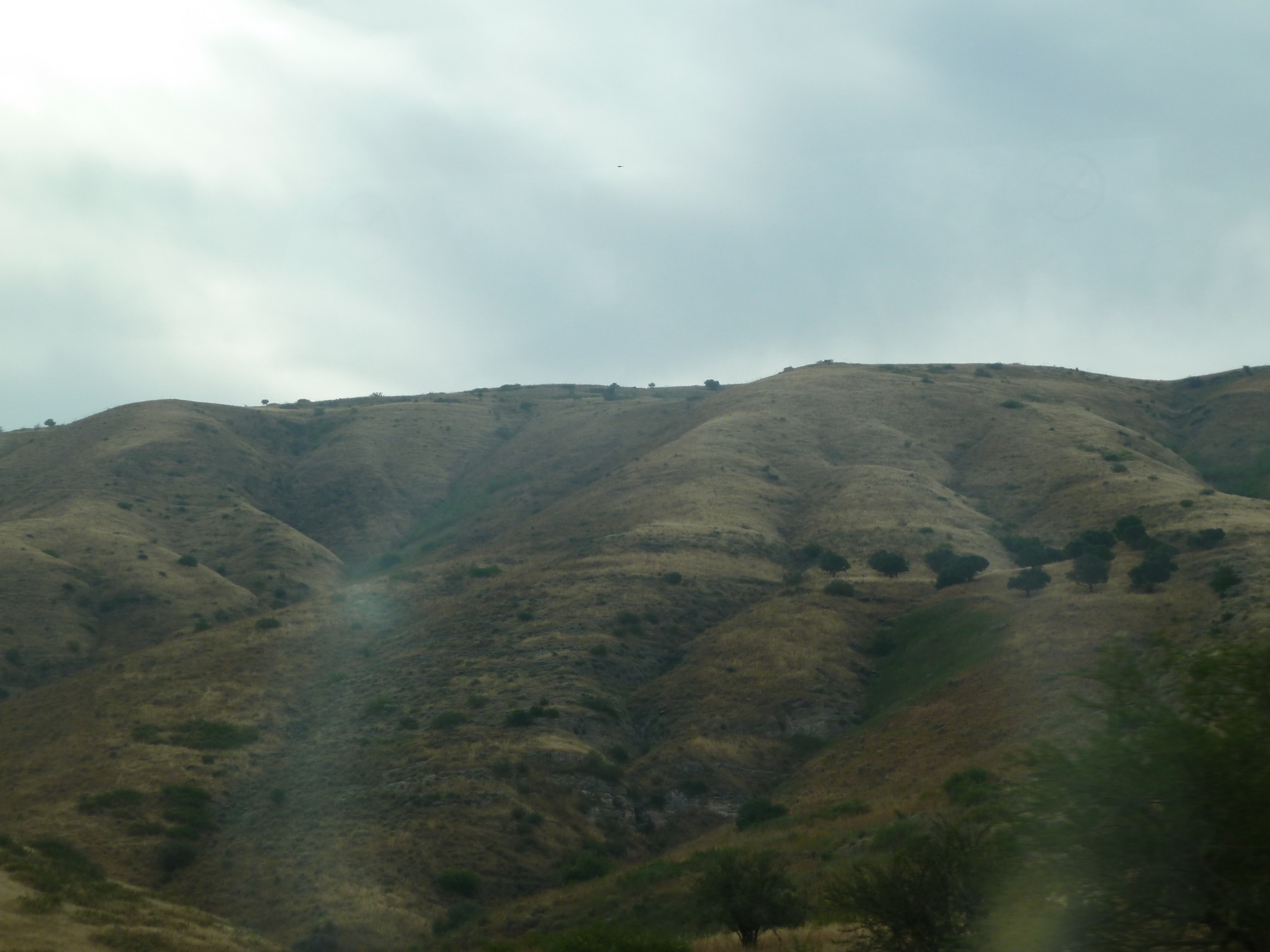 10Jesus said, “Have the people sit down.” (Now there was a lot of grass in that place.) So the men sat down, about five thousand in number.  11Then Jesus took the loaves, and when he had given thanks, he distributed the bread to those who were seated. He then did the same with the fish, as much as they wanted. 12When they were all satisfied, Jesus said to his disciples, “Gather up the broken pieces that are left over, so that nothing is wasted.”  13So they gathered them up and filled twelve baskets with broken pieces from the five barley loaves left over by the people who had eaten.
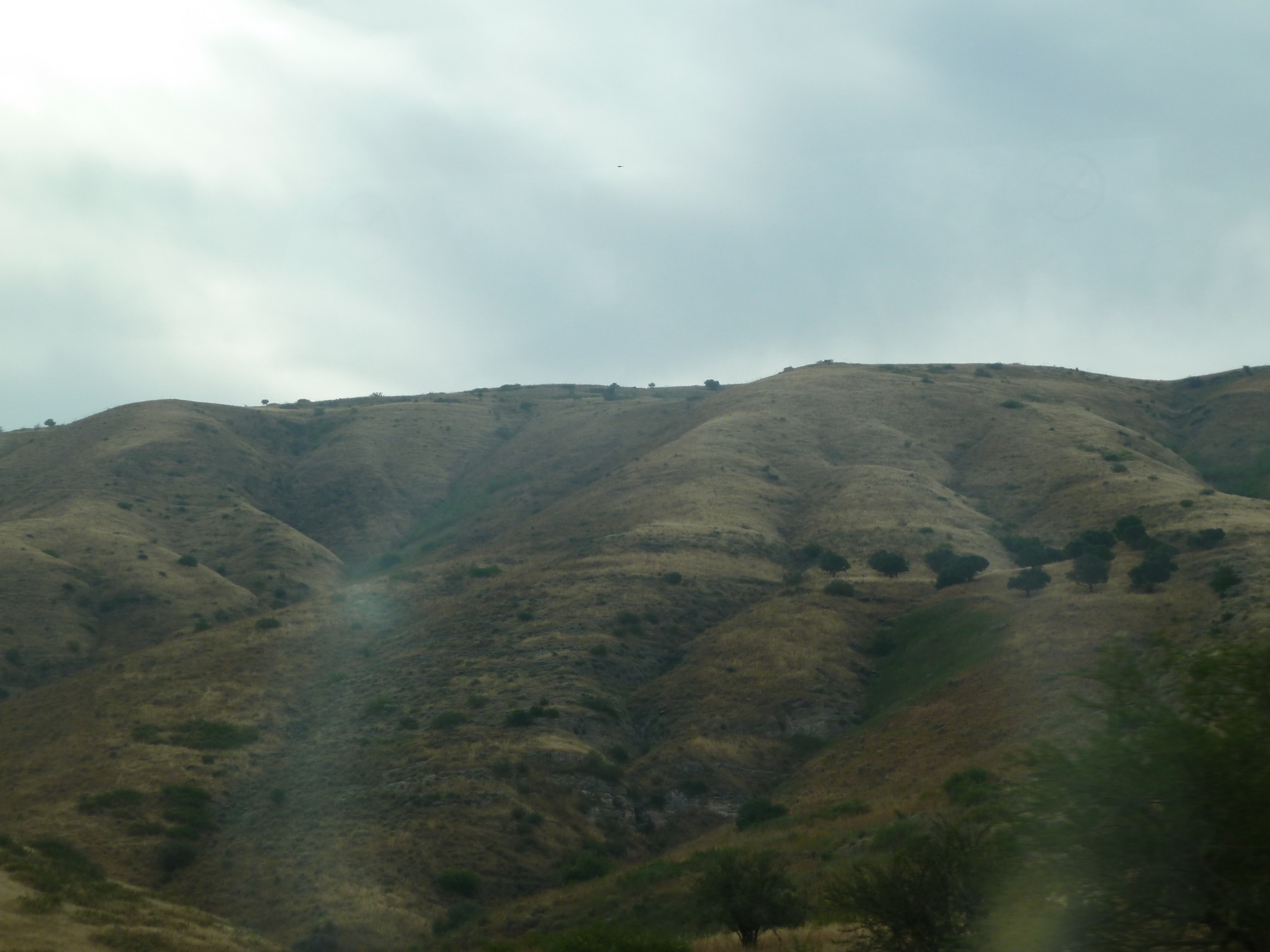 11Then Jesus took the loaves, and when he had given thanks, he distributed the bread to those who were seated. He then did the same with the fish, as much as they wanted.
12When they were all satisfied, Jesus said to his disciples, “Gather up the broken pieces that are left over, so that nothing is wasted.”  13So they gathered them up and filled twelve baskets with broken pieces from the five barley loaves left over by the people who had eaten.
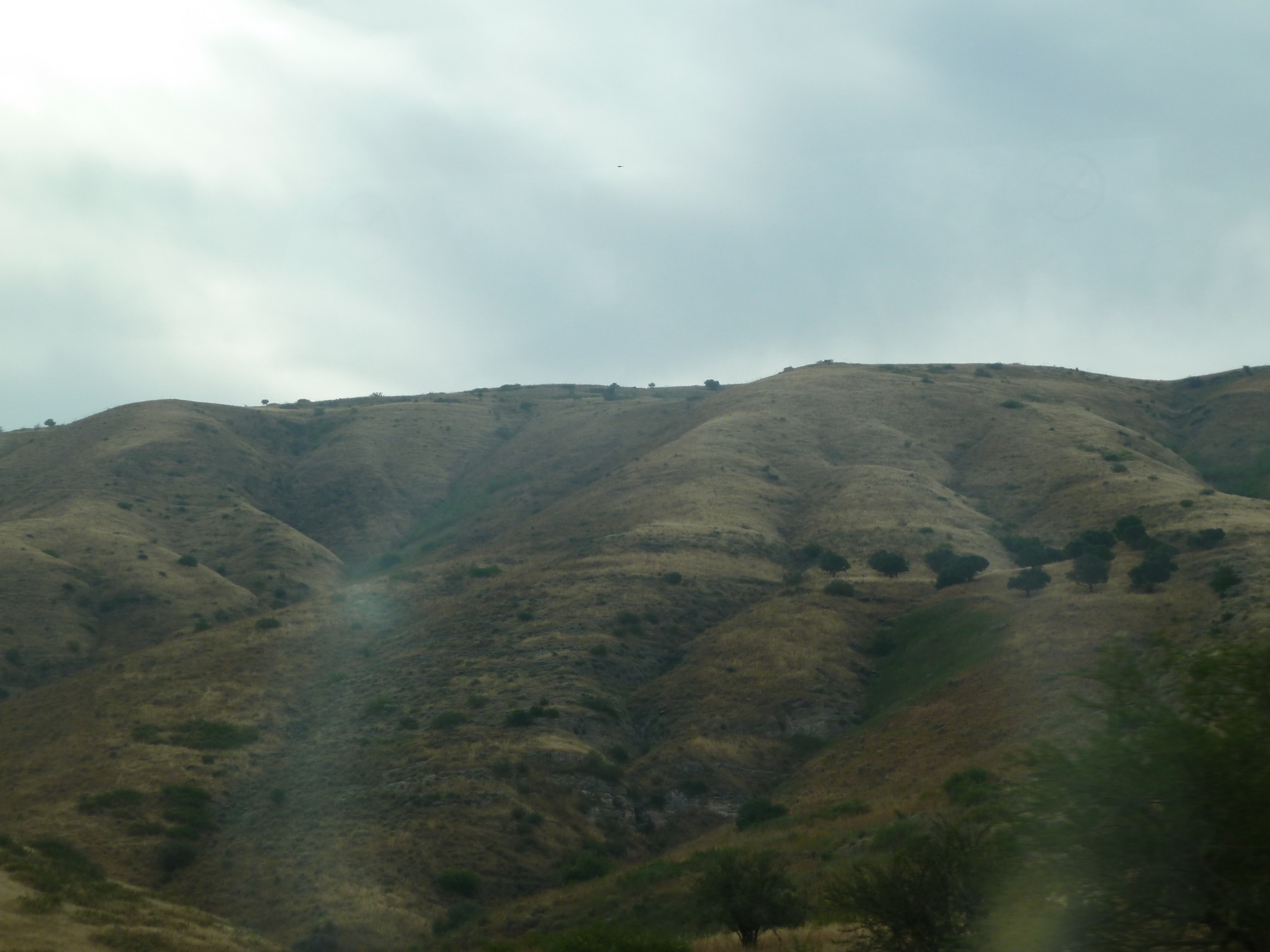 14Now when the people saw the miraculous sign that Jesus performed, they began to say to one another, “This is certainly the Prophet who is to come into the world.”  15Then Jesus, because he knew they were going to come and seize him by force to make him king, withdrew again up the mountainside alone.
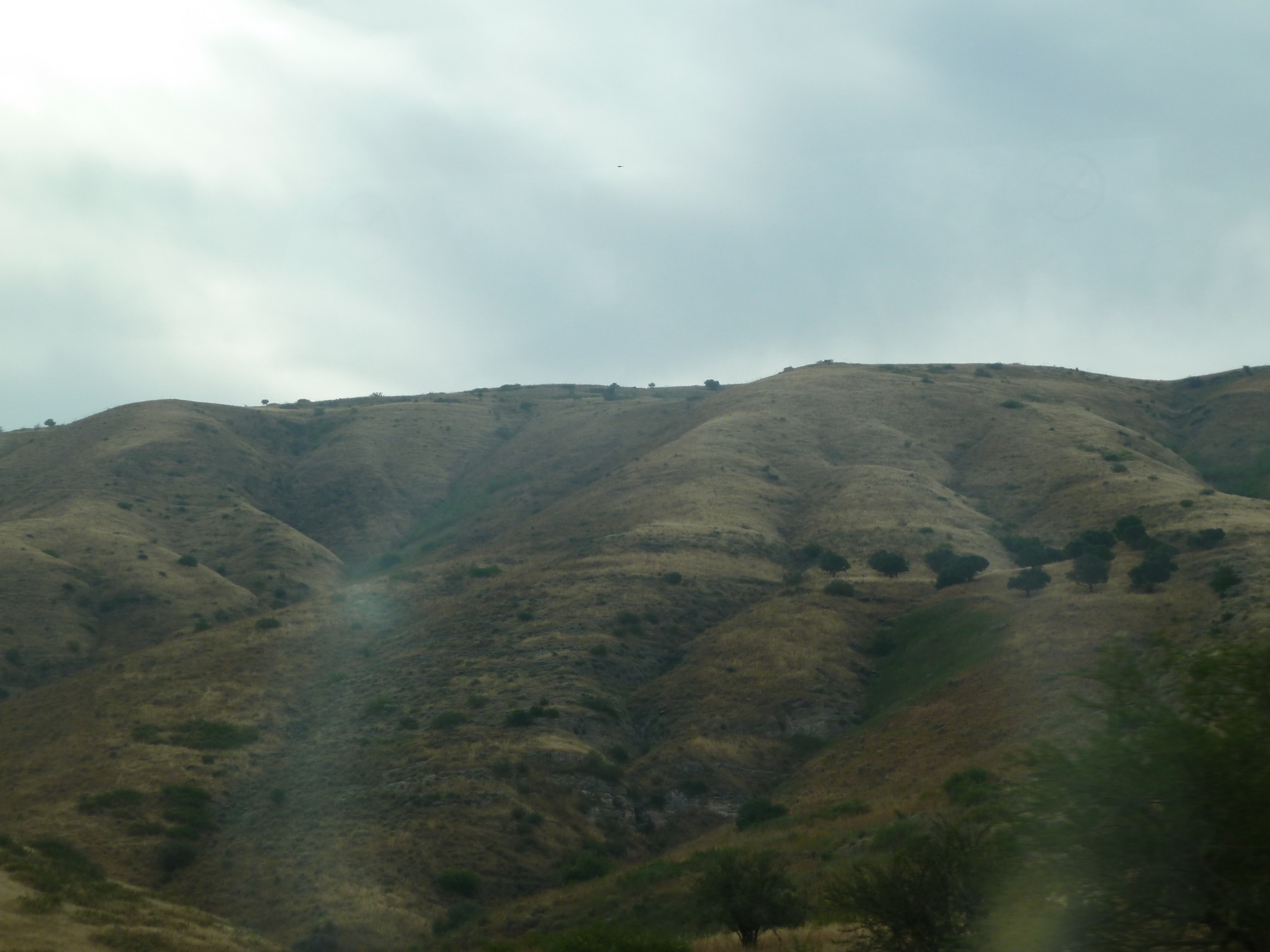 16 Now when evening came, his disciples went down to the lake, 17got into a boat, and started to cross the lake to Capernaum. (It had already become dark, and Jesus had not yet come to them.) 18By now a strong wind was blowing and the sea was getting rough. 19Then, when they had rowed about three or four miles, they caught sight of Jesus walking on the lake, approaching the boat, and they were frightened. 20But he said to them, “It is I. Do not be afraid.” 21Then they wanted to take him into the boat, and immediately the boat came to the land where they had been heading.
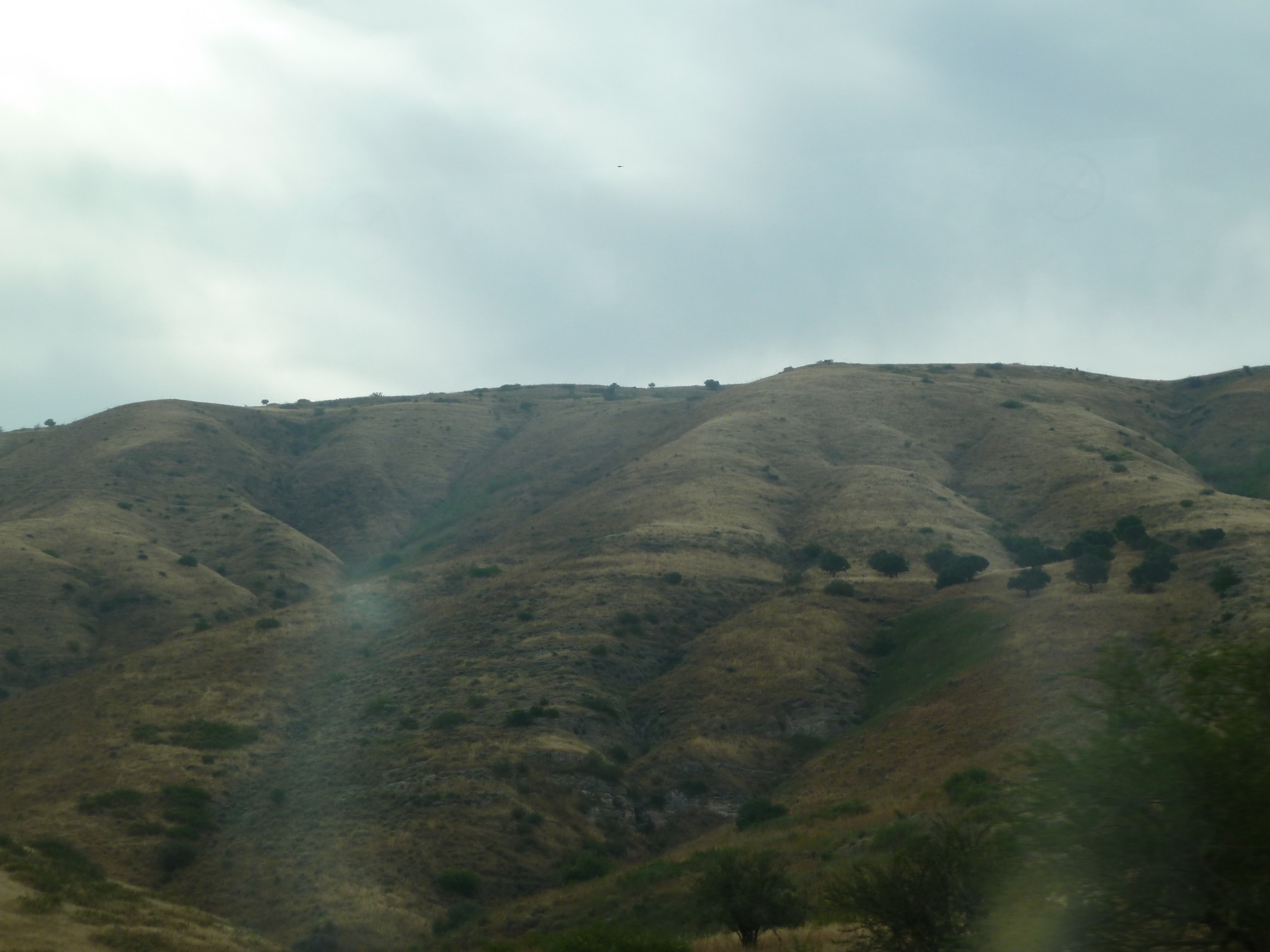 19Then, when they 
had rowed about three or four miles, they caught sight of Jesus walking on the lake, approaching the boat, and they were frightened.
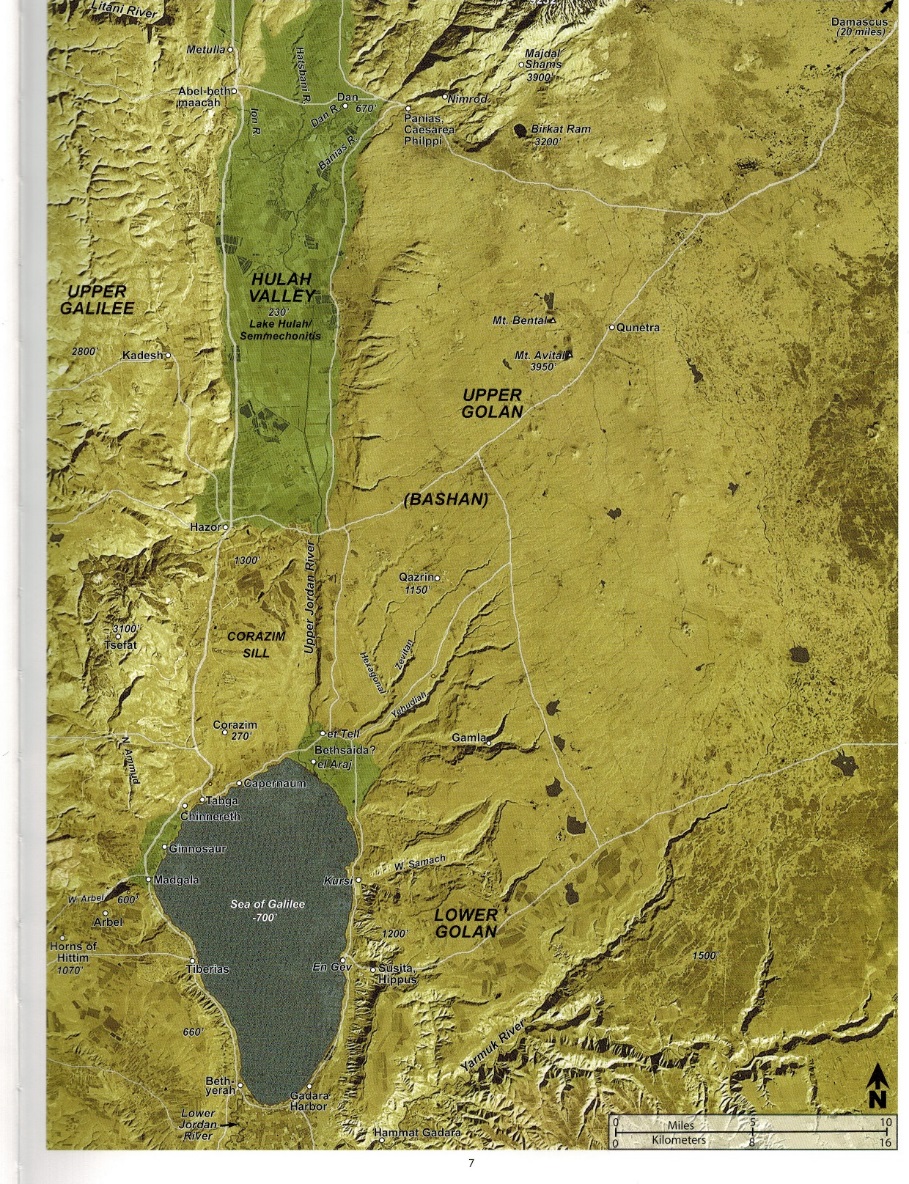 Bethsaida
Capernaum
Gennessaret
Feeding
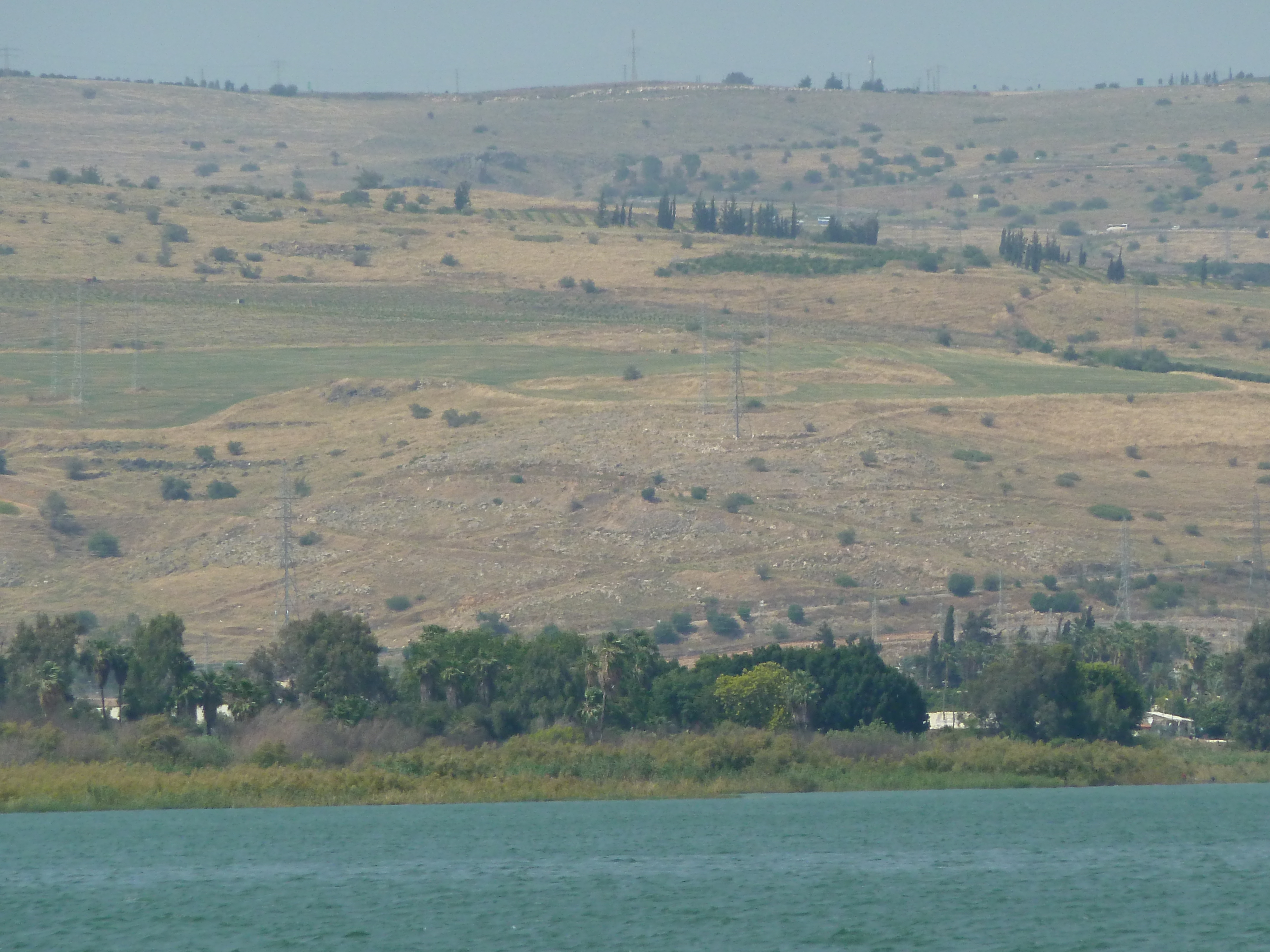 20But he said to them, “It is I. Do not be afraid.” 21Then they wanted to take him into the boat, and immediately the boat came to the land where they had been heading.
					ἐγώ εἰμι = I am
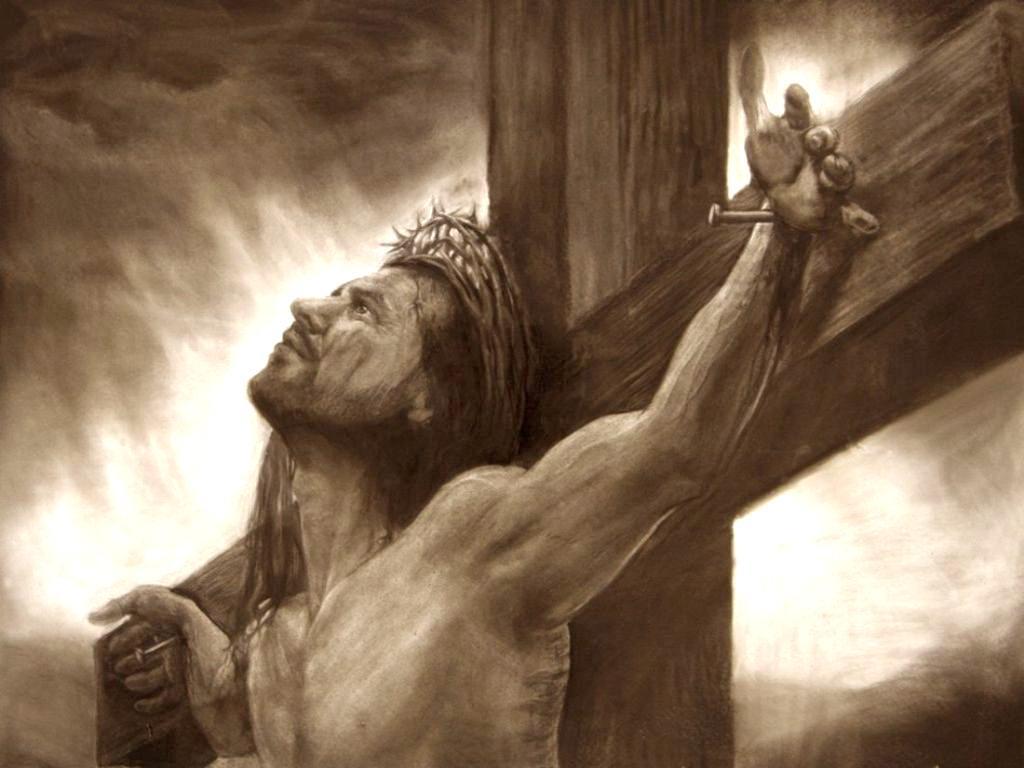 Image from hd4desktop.com